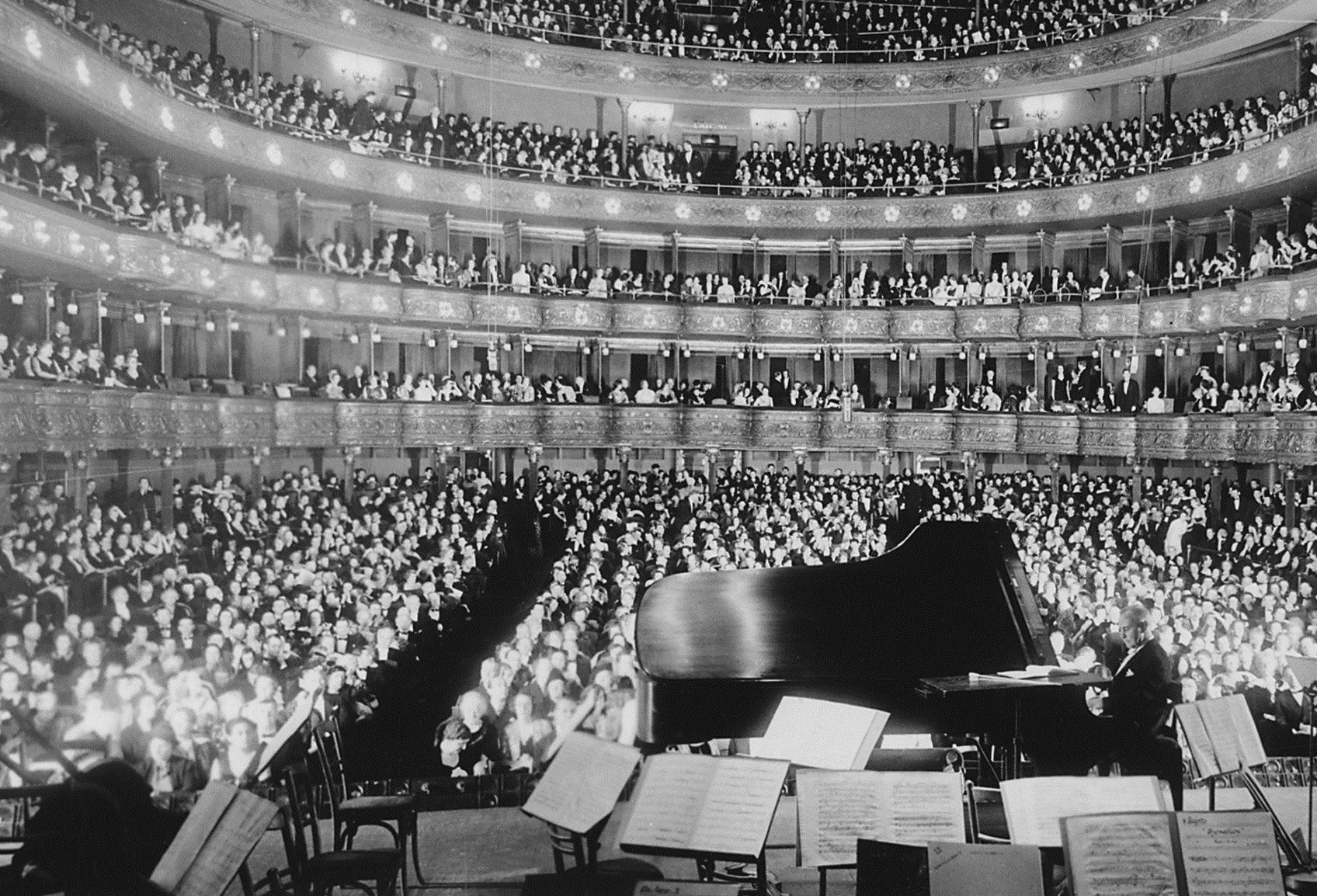 ApplauSim: A Simulation of Synchronous Applause	   

Andi Horni, Lara Montini, IVT, ETH Zürich
Motivation
Lecture Prof. Dr. Rainer Hegselmann, last 2 credit points


Create a parsimonious model vs. large-scale daily business


MATSim emergence
2
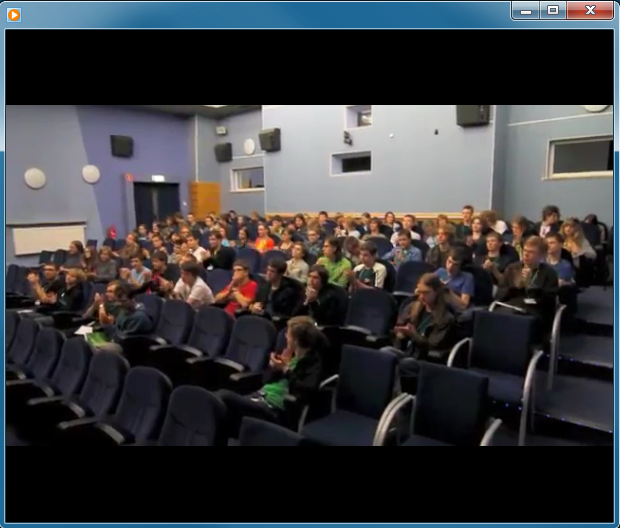 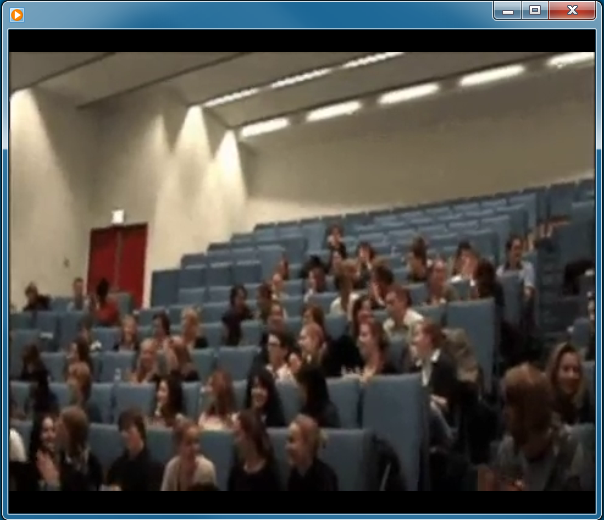 3
Synchronous Applause
Period doubling (frequency bisection)

73 persons














[Néda, Z., E. Ravasz, T. Vicsek, Y. Brechet and A.-L. Barabási (2000) Physics of the rhytmic applause, Physical Review E, 61 (6) 6987–6992]
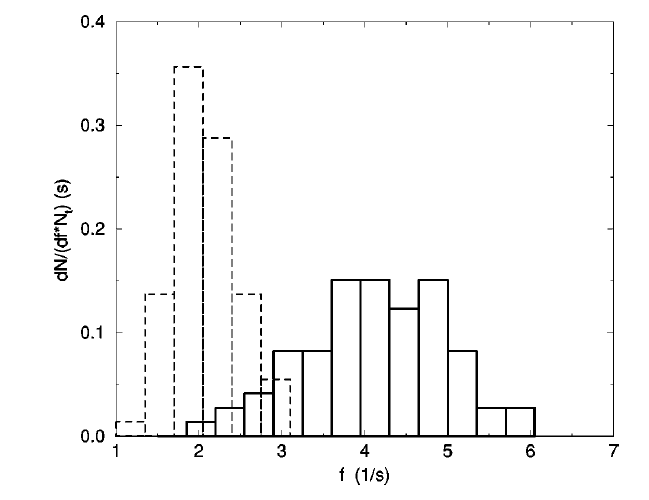 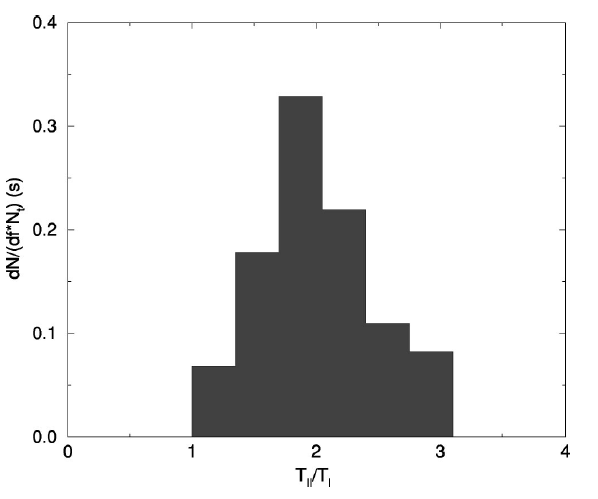 4
Synchronous Applause
The game is learned …

1 individual, 1 week












East vs. West-> videos
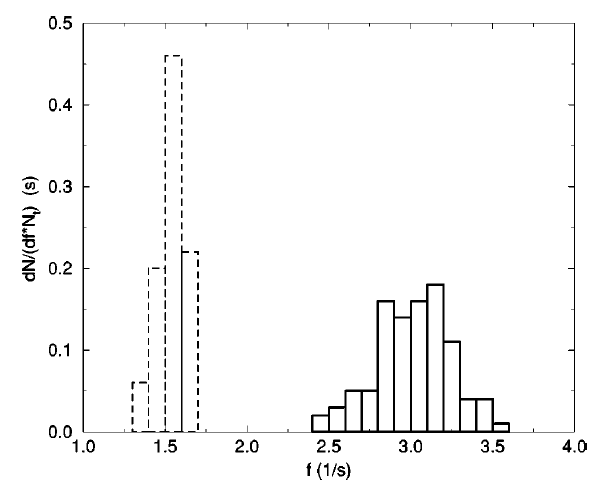 5
Synchronous Applause
Period doubling and frequency dispersion


			[Y. Kuramoto and I. Nishikava, J. Stat. Phys. 49, 569 ~1987!.]

KC: kritical coupling
D: oscillators’ natural frequencies dispersion





I: normal clapping
II: synchronous clapping
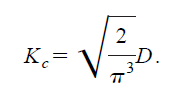 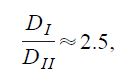 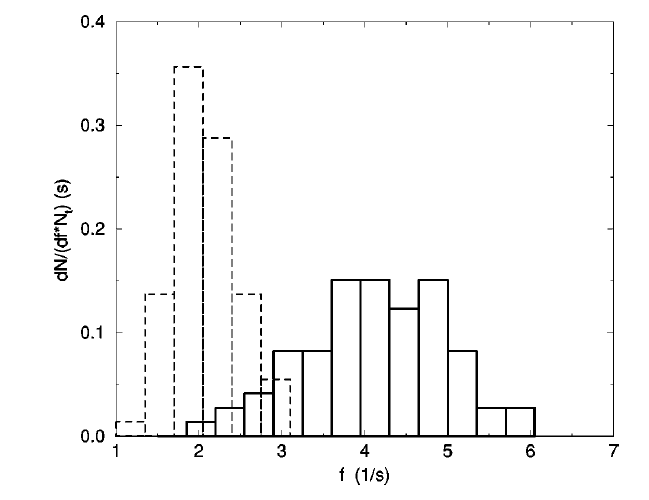 6
First Models
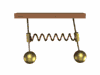 seminal paper Neda, Ravasz, Vicsek,Brechet, Barabási (2000)
Kuramoto and Nishikava (1987): globally coupled oscillators
applied to clapping








Li, Liu, Sun and Han (2009):
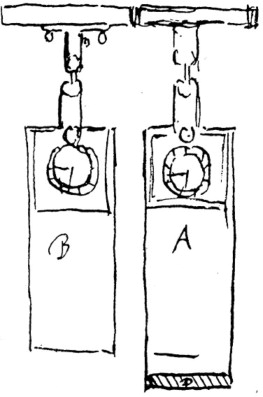 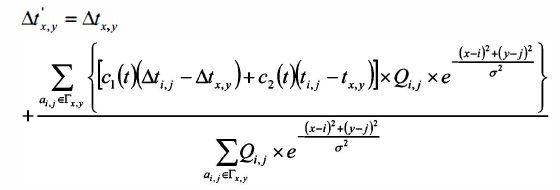 7
Type of Model
descriptive, explicative?



multi-agent but not in software structure
matrices! (LaHowara & Commander Spock)




MATLAB
SourceForge
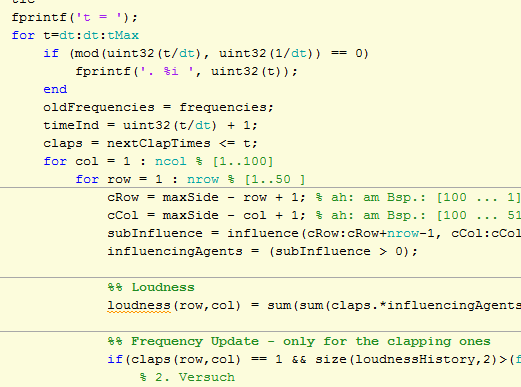 8
«Behavioral» Model
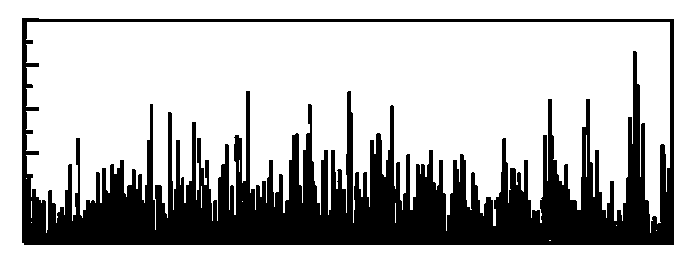 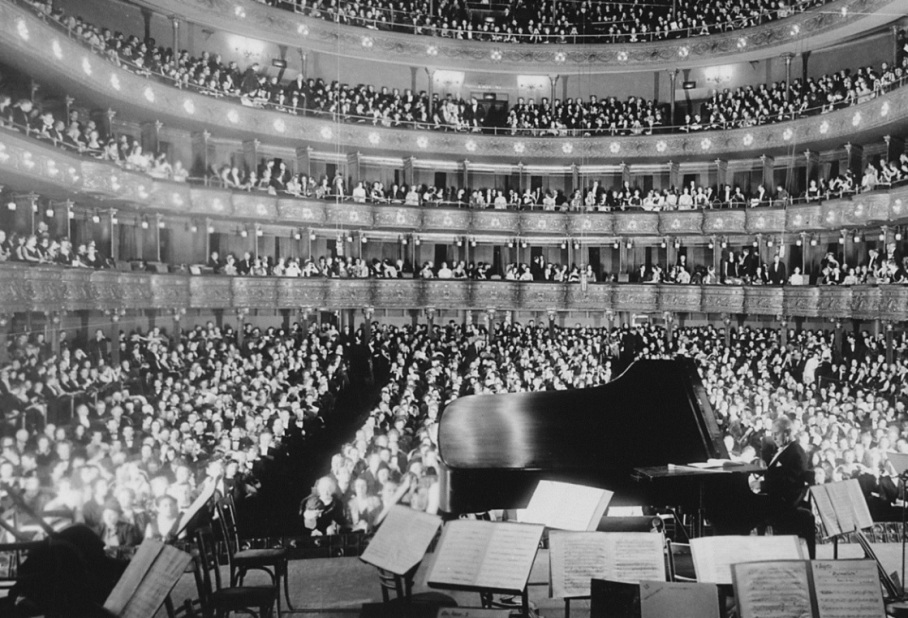 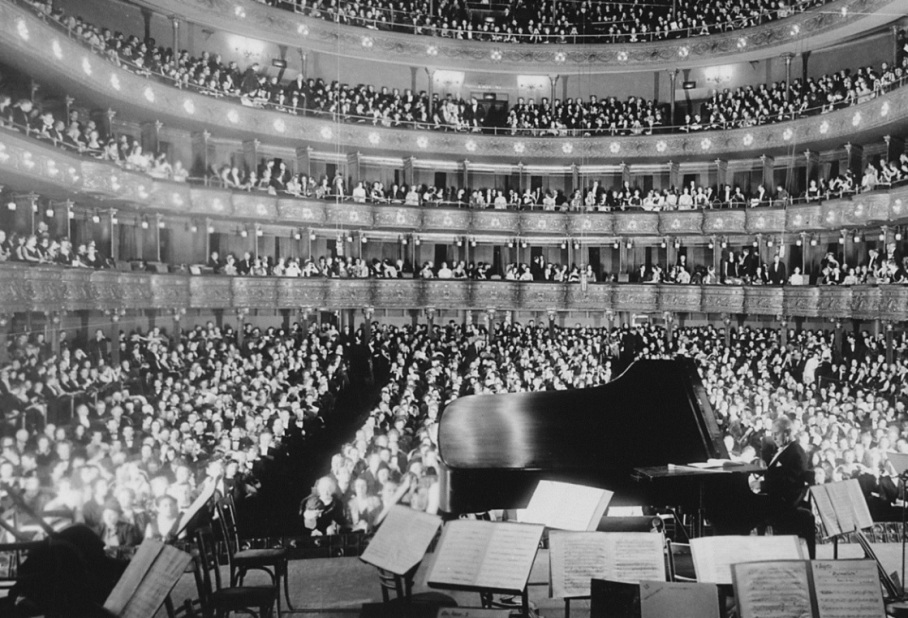 Kuramoto’s globally coupled oscillators
see also Xenides, Vlachos and Simones (2008):
Cprio, Iprio
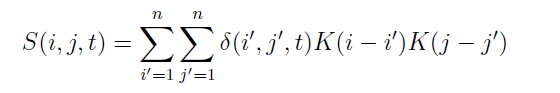 9
From Peaks to a Rhythm - Exogeneity
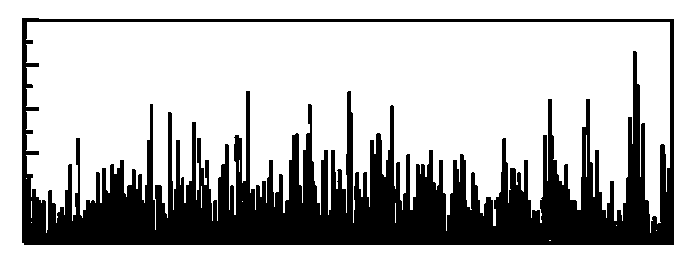 f0,f0
f1,f1
Dt
exogeneity problem
searching for the “frequency band” with the highest regularity
different for every agent (errors, sound=f(distance)) band not pre-specified
10
From Peaks (and Gaps) to a Rhythm – In More Detail
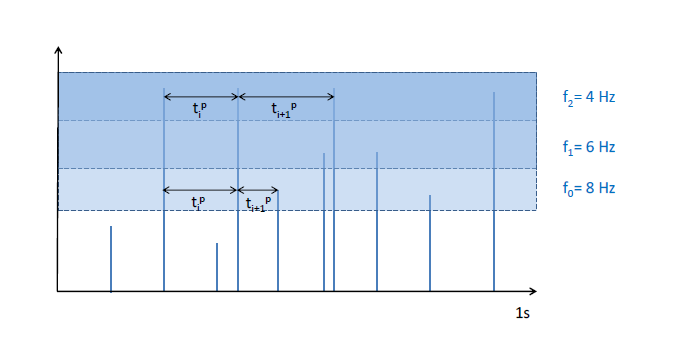 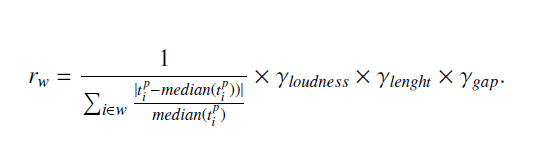 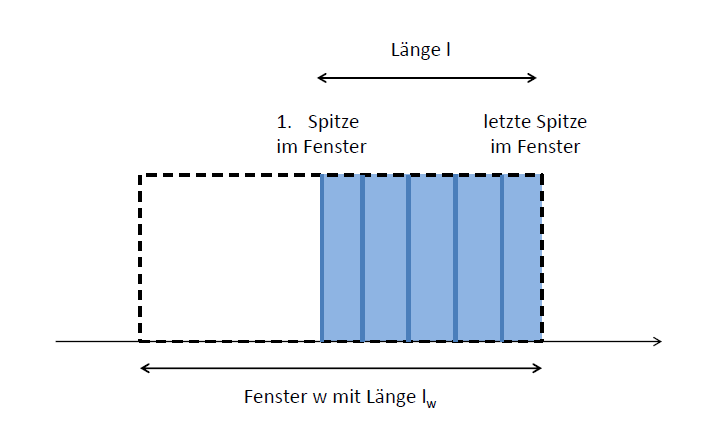 gloudness: average loudness in window
glenght : boundaries of window --->
ggap: depth of gaps (listen to peaks and gaps)
11
From Peaks to a Rhythm: Adaptation
regimes for adaptation (categories in human perception and behavior)
cnew = f(a,b,t,l)    g(ccurrent, cperceived ) 		(c = frequency, phase)
a
1.0
rw
b = f(D(cperceived, ccurrent))
= f(rmax(t-Dt)): decreasing with t
l : phase stronger than frequency
12
Main Hypothesis
… period doubling why does this help

constant errors: 
Ttarget = f(Tperceived + emotor )
with Tperceived= f(… + eperception); 	

and e  f(frequency)
experiments -> synchronizers
13
Results -  Configurations
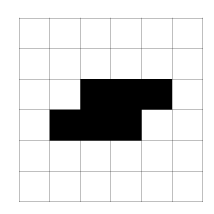 high frequencies (m=4Hz, s=1Hz)
6 synchronizers in the center
6 synchronizers at the fringe
variable number and distribution of synchr.

low frequencies (m=2Hz, s=0.5Hz)
6 synchronizers in the center
6 synchronizers at the fringe
variable number and distribution of synchr.

3. no synchronizers, low frequencies

4. no errors, high frequencies

30 runs each, 6 x 6 persons
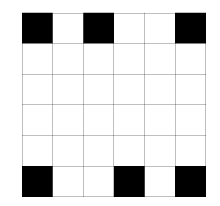 14
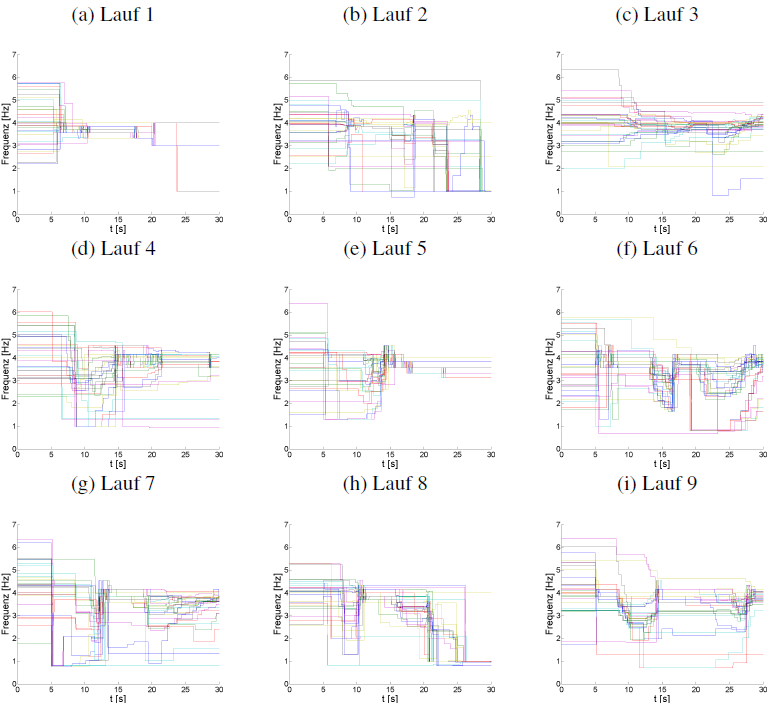 1.a
15
[Speaker Notes: Figures repr. Chosen
Saal Anordnung
WAV!]
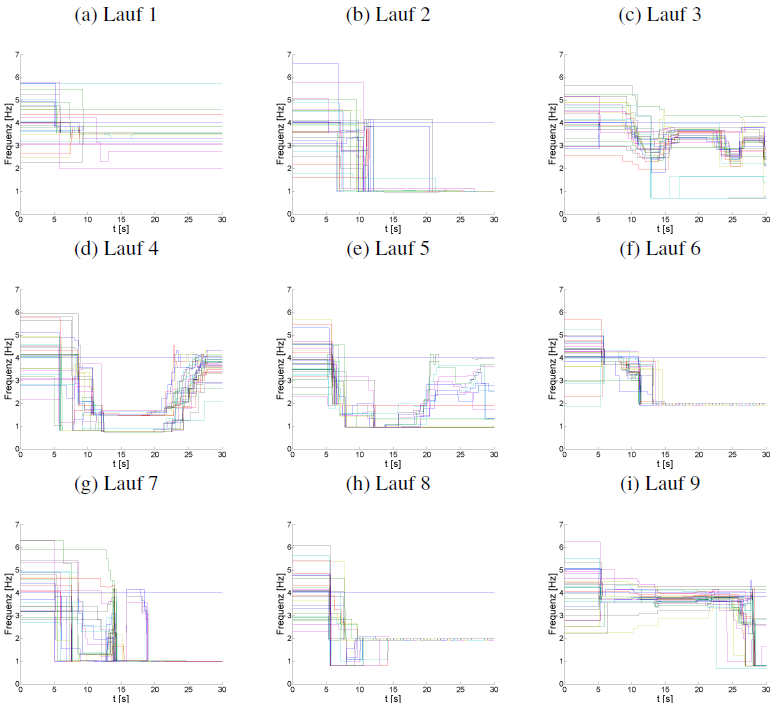 1.b
16
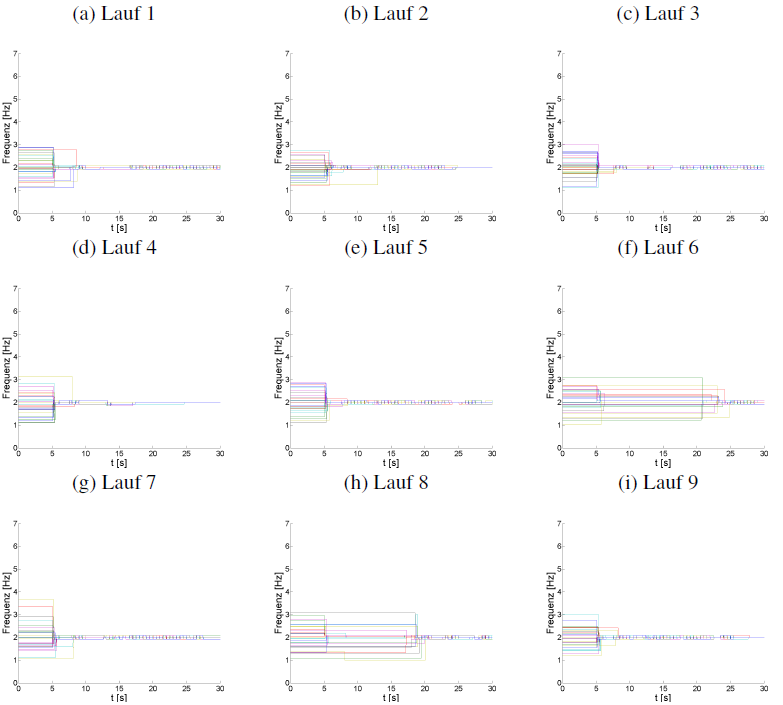 2.a
17
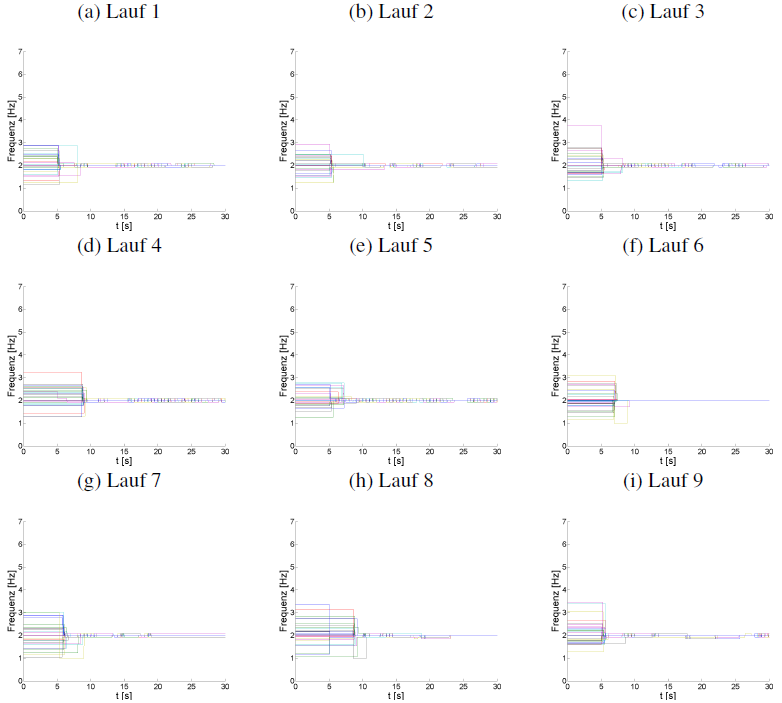 2.b
18
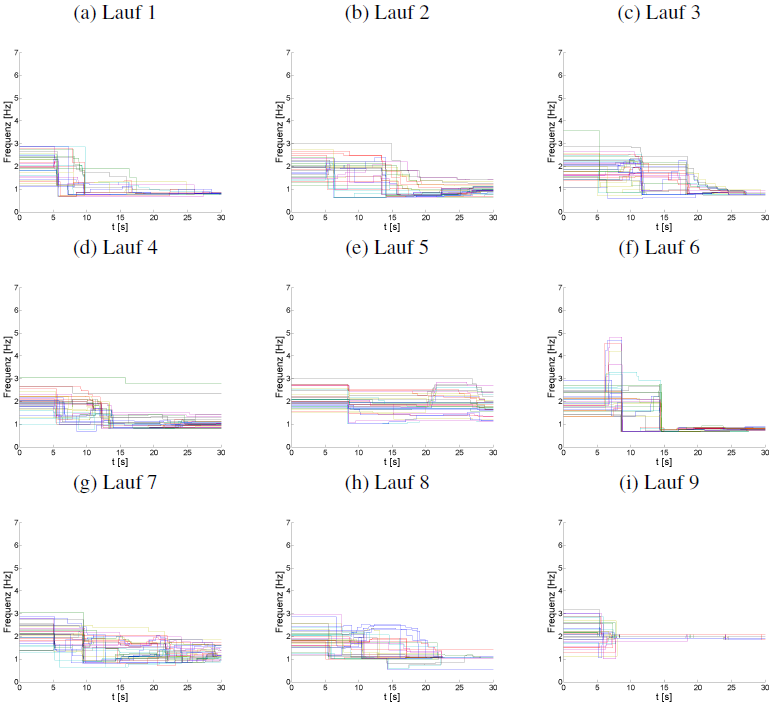 3
19
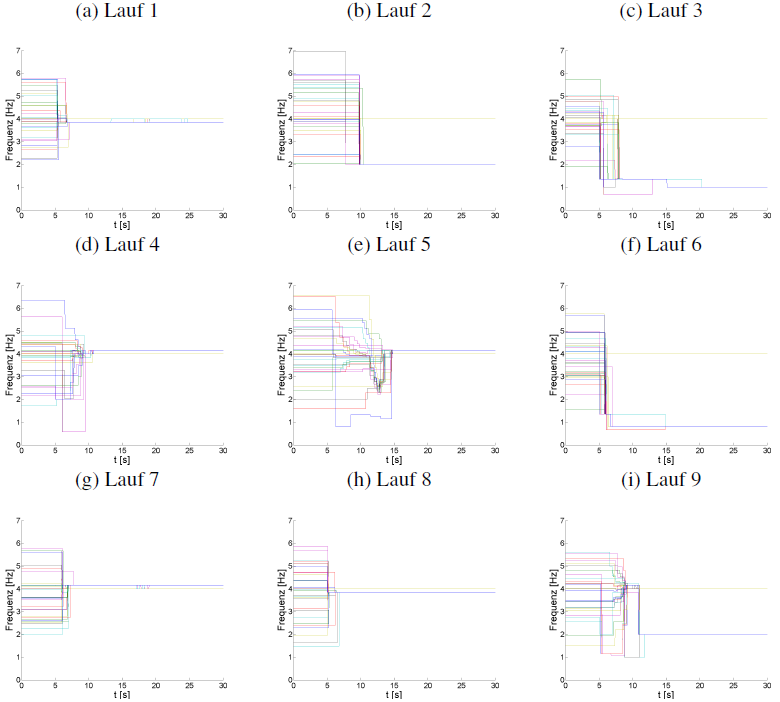 4
20
Conclusions
influence of errors

influence of synchronizers




phase synchronization problem


transition process fhigh -> flow 
sstart frequencies 
general or temporal effect

heterogeneity of agents
	excitement level (Xenides et al. 2008)
	loudness
	synchronization will
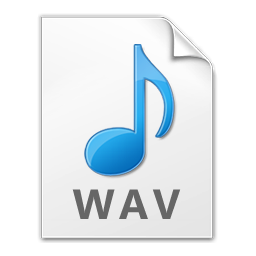 21
and now?
course points

playground: http://sourceforge.net/projects/applausim/ 


MATSim & emergence

“one of the most seductive buzzwords of complexity science” MacKay (2008, p.T274) 

“when constructing agent systems, you should regard emergence as an important concept” … “you can try to “design in” the emergence that you want”. Odell (1998)

Functional form of MATSim queue-based network load simulation
22
Emergence and Non-Linearity
Superposition principle invalid
-> non-linear regimes
BPR function for traffic assignment:
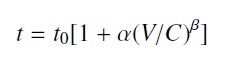 b usually between 5 and 11
MATSim: multi-agent transport simulation
queue model for network load (link) simulation
23
Evaluation of MATSim Network Load Simulation
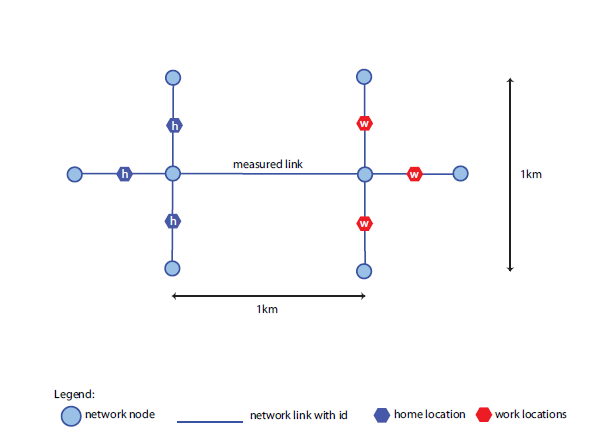 24
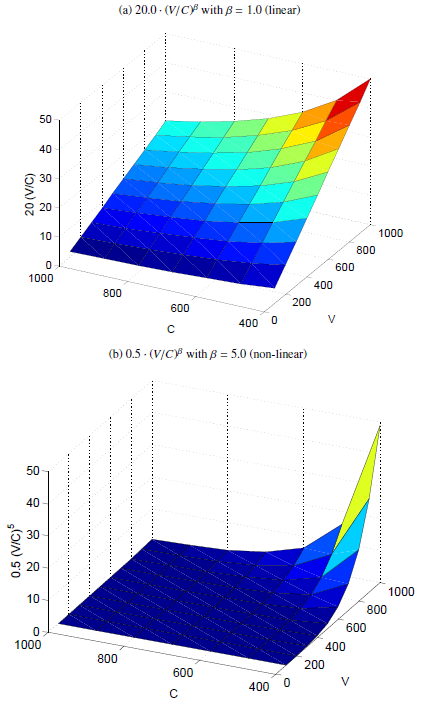 BPR
MATSim
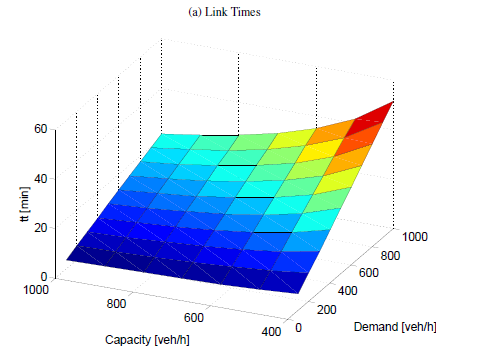 25
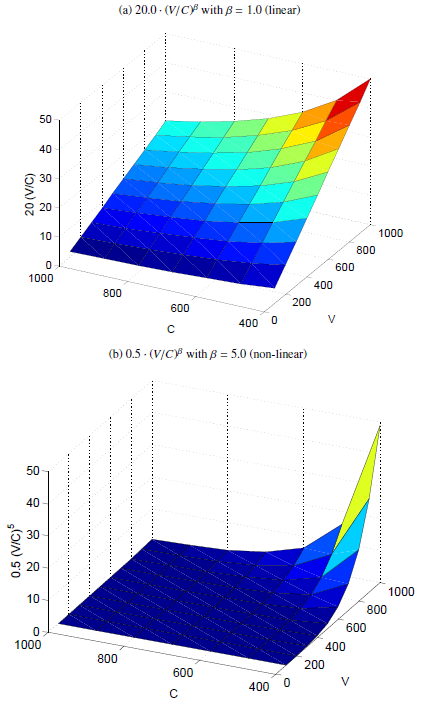 BPR
MATSim
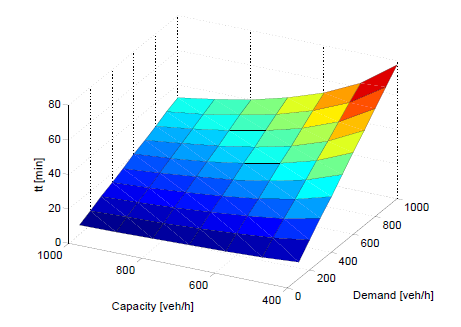 26
MATSim
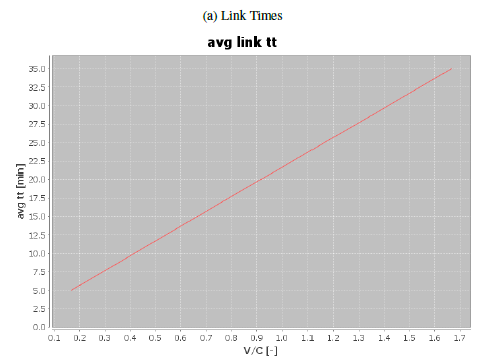 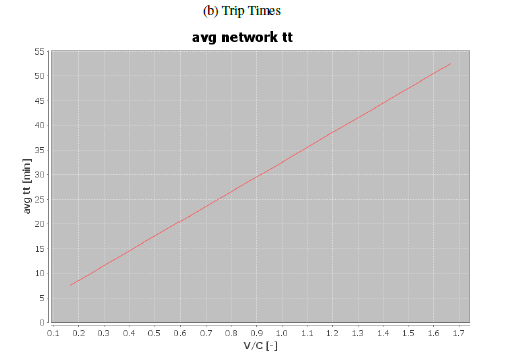 27
Emergence and Non-Linearity
agent interactions
feedback

-> non-linear in nature (Goldstein 1999)
28
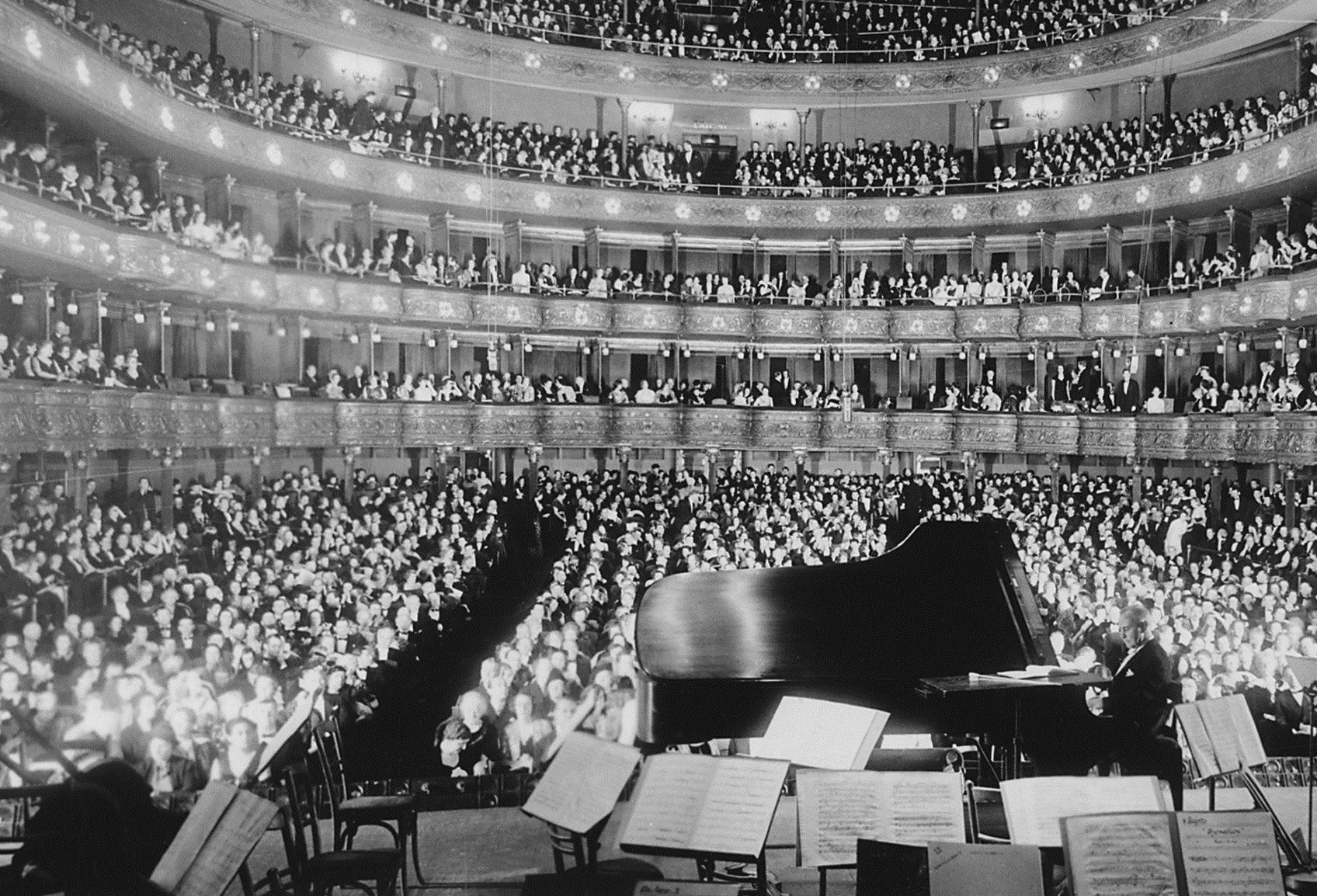 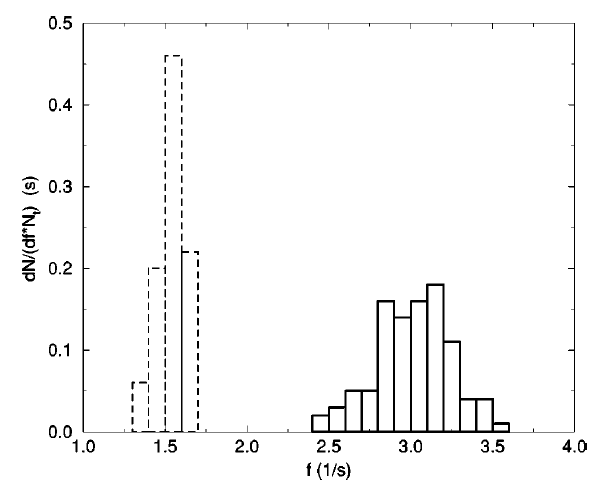 The End and Applause